Eva Lennuk
ÜRO noordelegaat
Noorte huvid valimiskampaania prisma kaudu
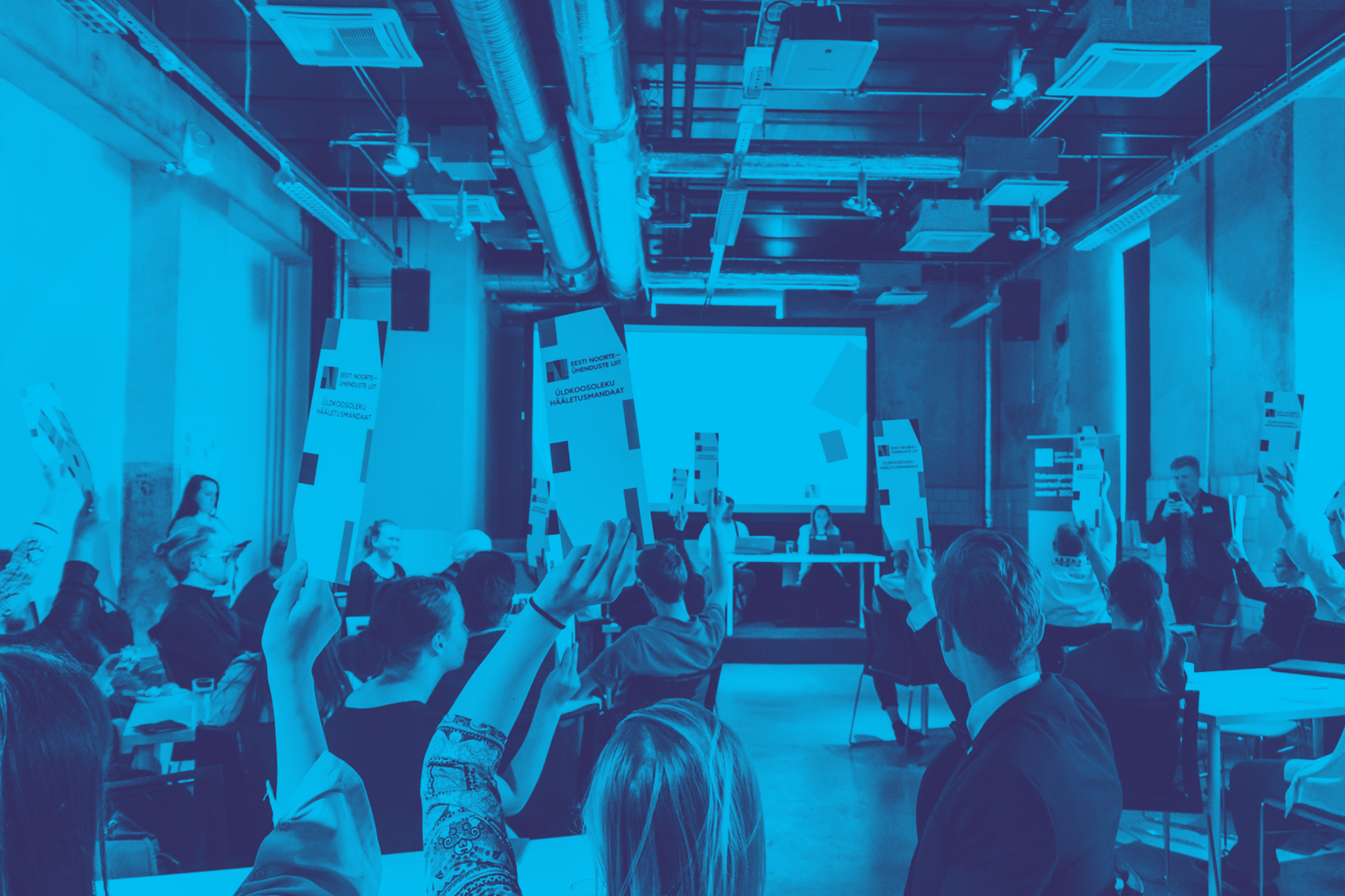 KOV valimised 2021
2015. aasta mais muudeti Eesti Vabariigi põhiseadust ning langetati valimisiga kohalike omavalitsuste valimistel. 
Esimest korda said 16. ja 17 aastased minna valima 2017. aasta oktoobris.
„Valida tuleb alati maailmavaadet, mittekunagi konkreetseid inimesi ja ka mitte ainult konkreetseid lubadusi“
Kersti Kaljulaid, 2020
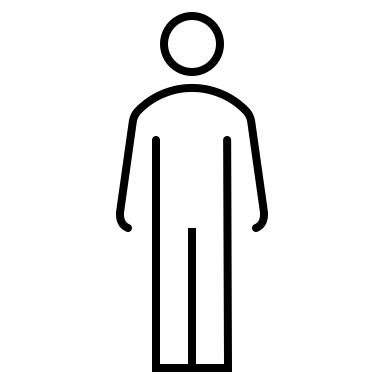 Mida meile lubatakse?
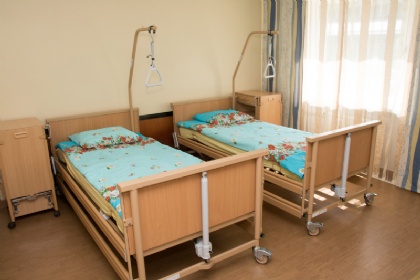 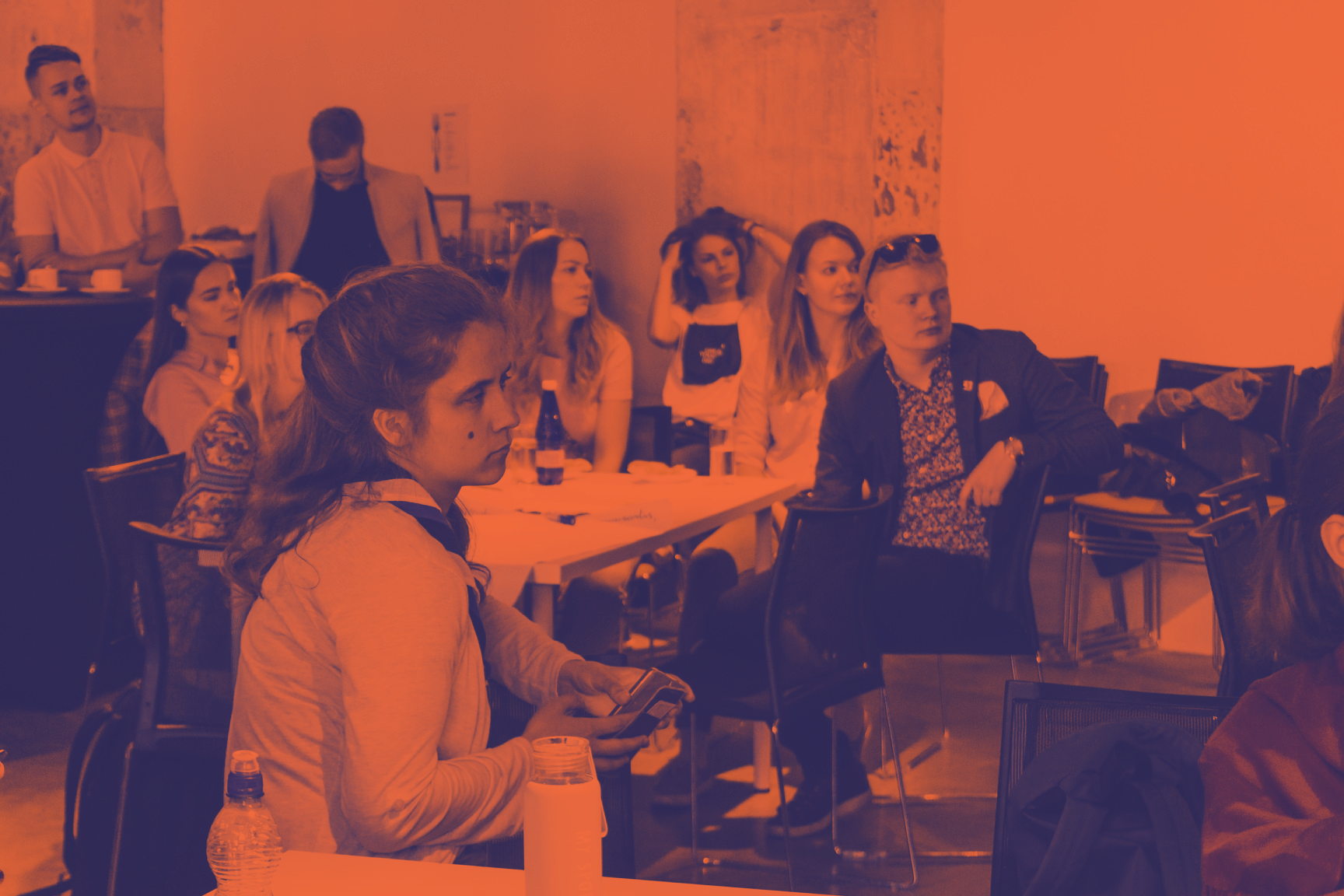 MIKS?
Meie kõigi õigus – aga ka kohustus?

Mida minu hääl muudab – Narva näide

Linnavõimuga ollakse päri kuni ei juhtu midagi SILMAPAISTVAVALT halba
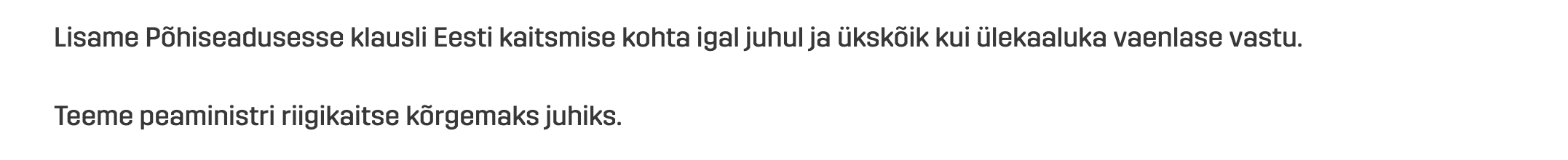 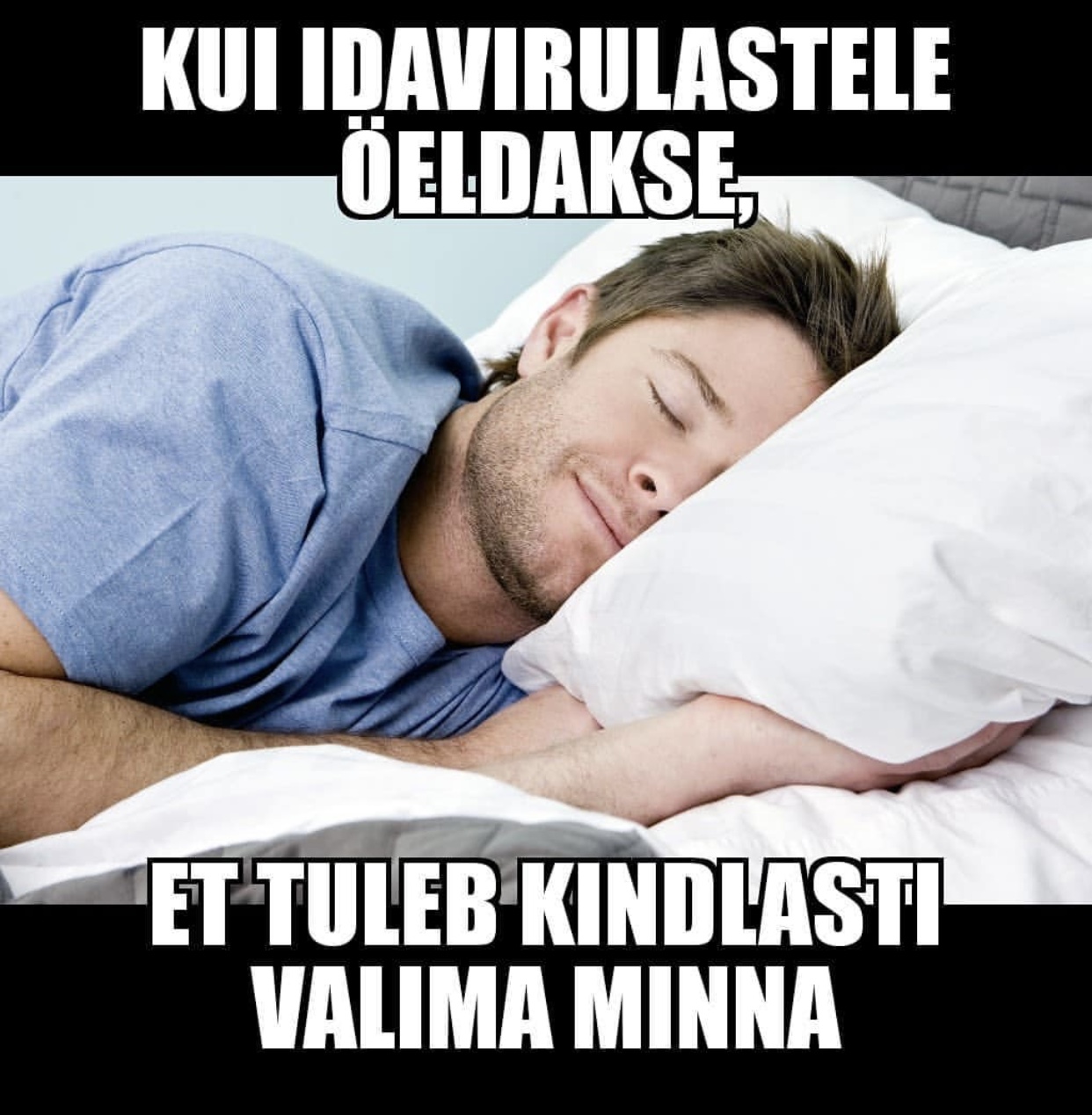 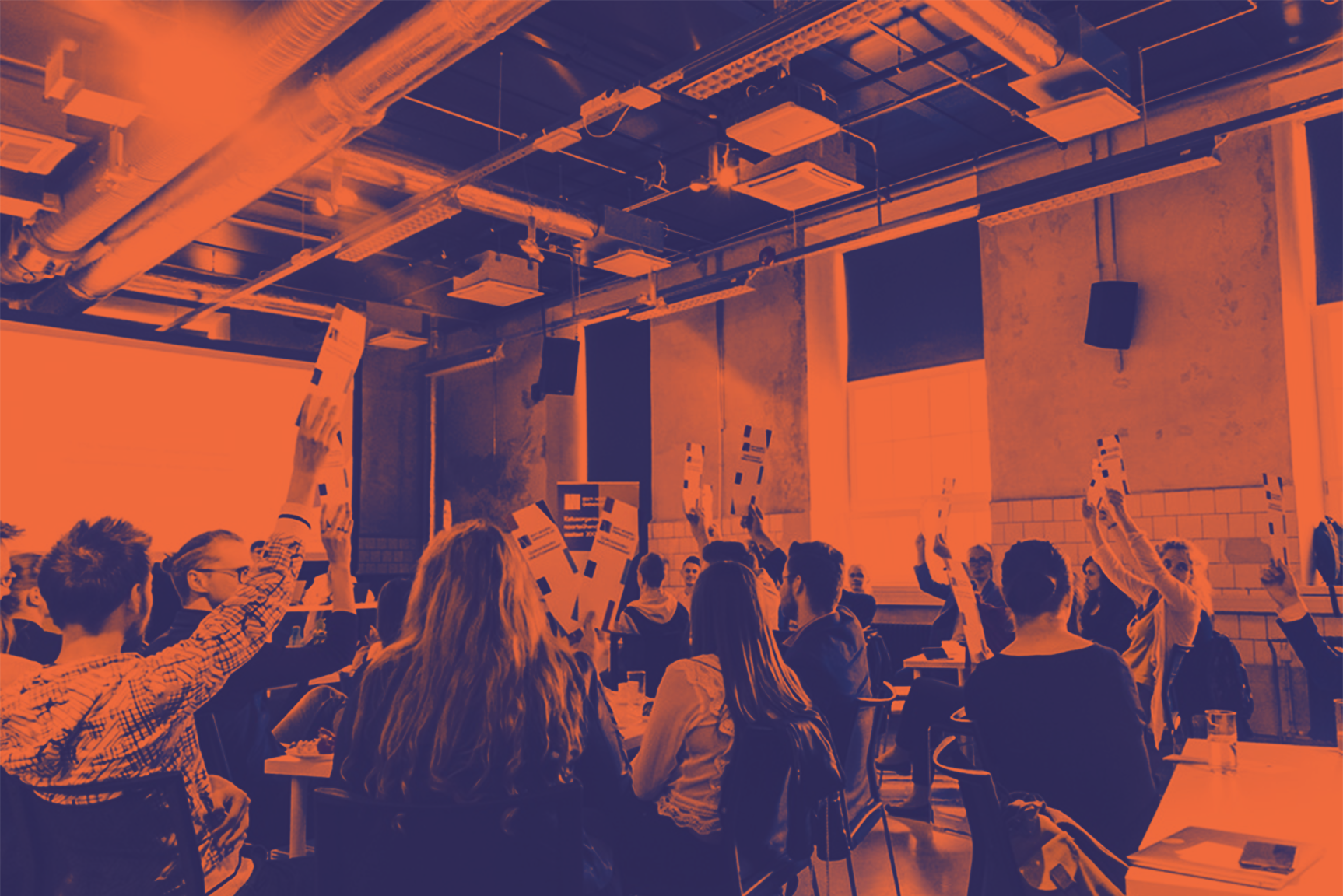 KÜSIMUSI?
Eva Lennuk
ÜRO noordelegaat
eva@enl.ee
Aitäh!